Jenkins User Conference
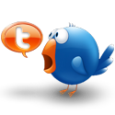 Israel, June 6 2013                    #jenkinsconf
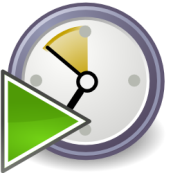 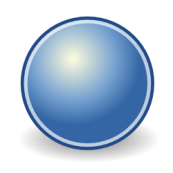 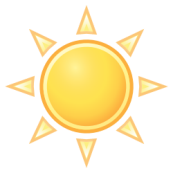 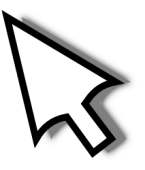 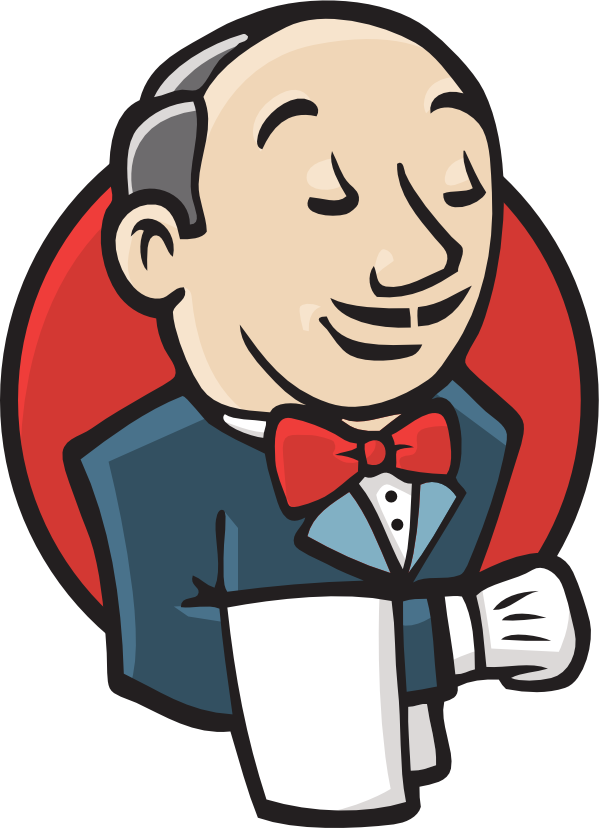 Connect your tools to JenkinsUsing the basic Jenkins API’s
Nir Koren 
DevOps & Integration Lead, SAP Labs Israel
June 2013
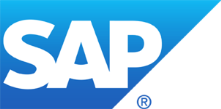 API connection
Jenkins provides several ways for getting and triggering actions directly on a Jenkins server. 
We will review some methods which helps to connect your tools and scripts to Jenkins
CODE
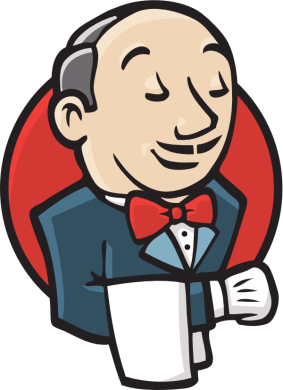 SCRIPTS
REPORTS
CLI (Command-Line Interface)
Built-in command line client. JAVA Archive
Jenkins release dependent: http://<HOST>/jenkins/cli
Can do almost everything in Jenkins via CMD / SHELL.
Extendable
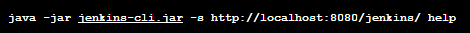 CLI DEMO
CLI USAGE
Scripts and Automation
“Jenkins as a Service”
Unique – short time cases
Remote access API
Machine-consumable Remote Access API. 
A REST-like style.
	XML …/api/xml
	JSON …/api/json
	PYTHON
XML API
Works in almost any action by adding “/api/xml”
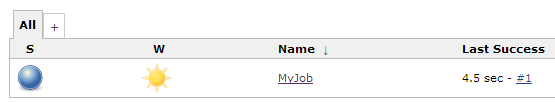 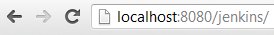 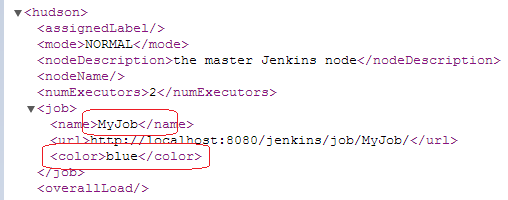 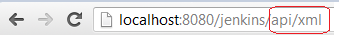 XML API cont.
Can specify xPath to control the results. Example: /api/xml?xpath=/*/*[0]
Controlling the amount of data you fetch. Example:
api/xml?depth=1
Parsed by any technology to your tools / Apps
JSON API
Works in almost any action by adding “/api/json”
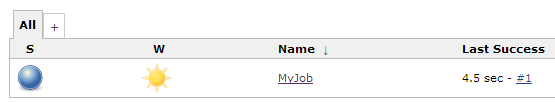 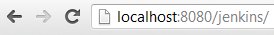 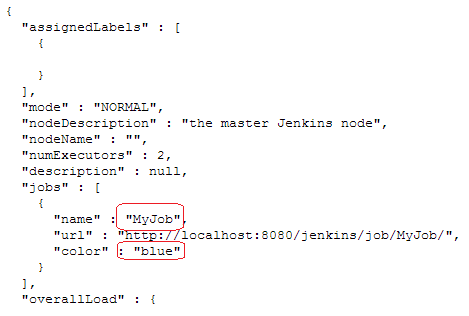 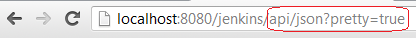 Additional Actions
Create and Copy jobs

Restart

Trigger a new build
http://<HOST:PORT>/jenkins/createItem
http://<HOST:PORT>/jenkins/restart
API DEMO
Usages in Jenkins API
Development live dashboard
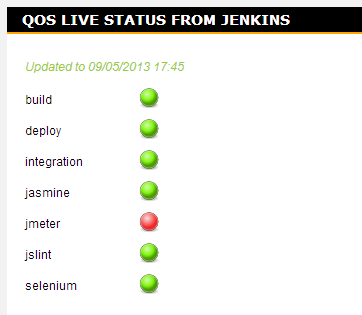 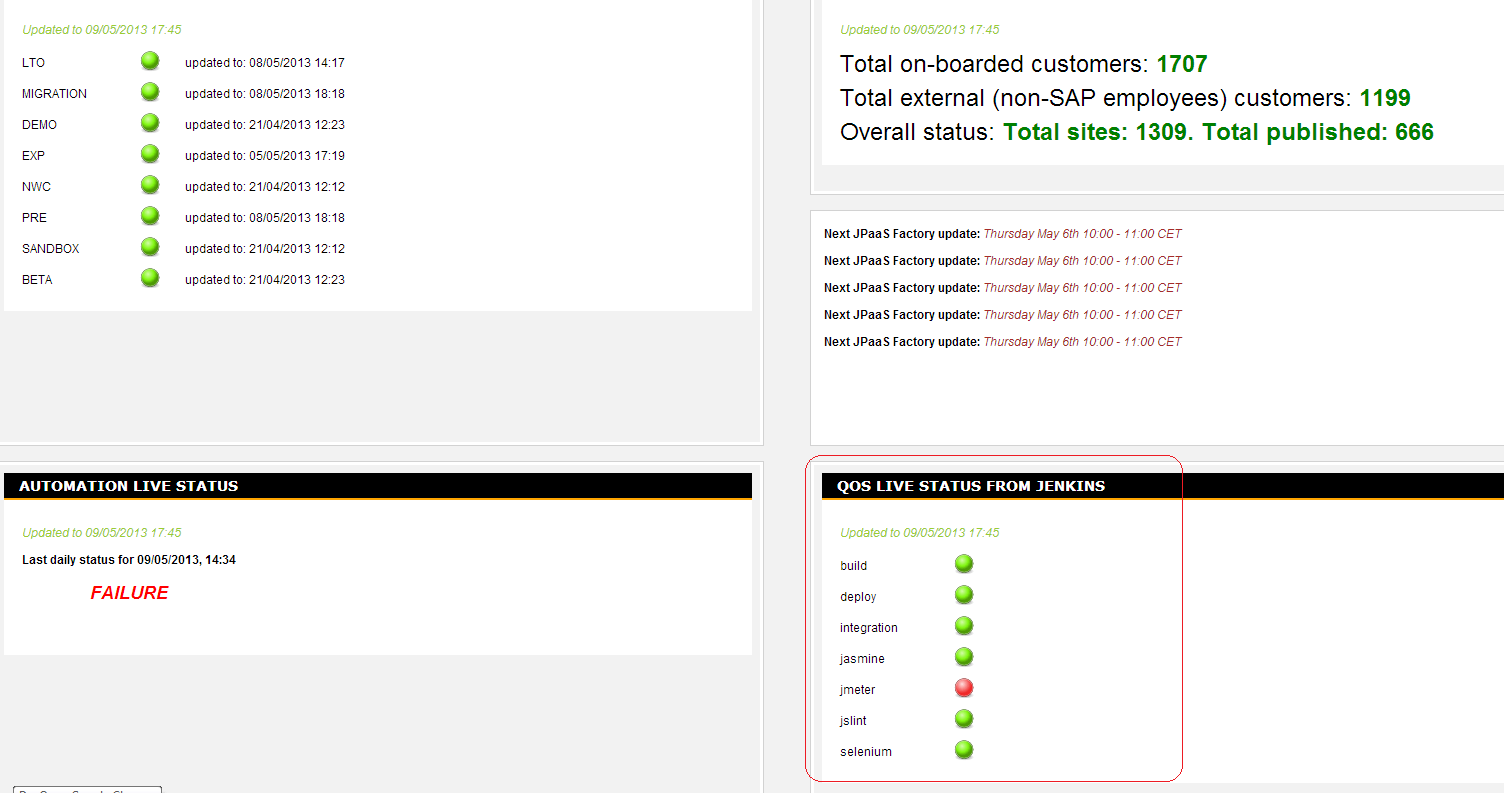 Usages in Jenkins API
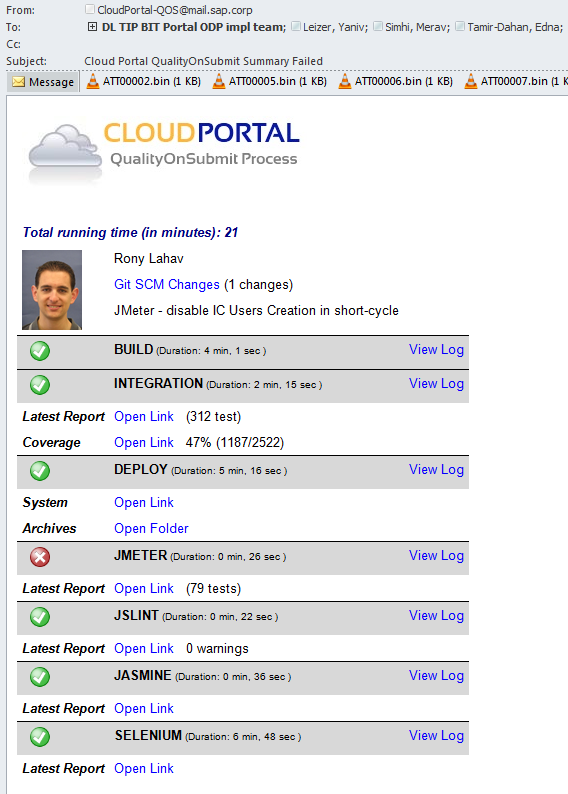 Nice HTML mails
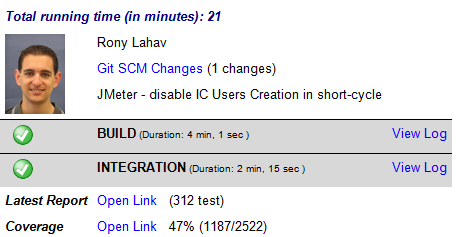 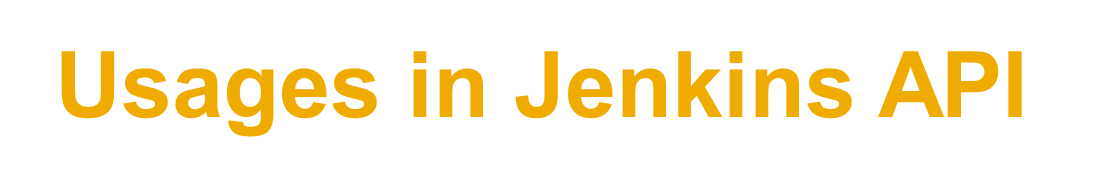 iPhone / Android / Desktop custom applications
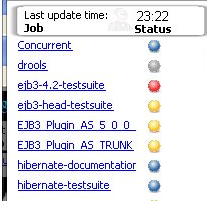 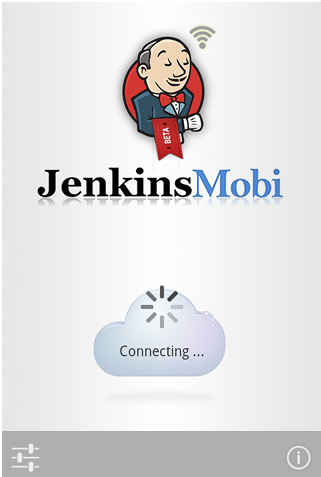 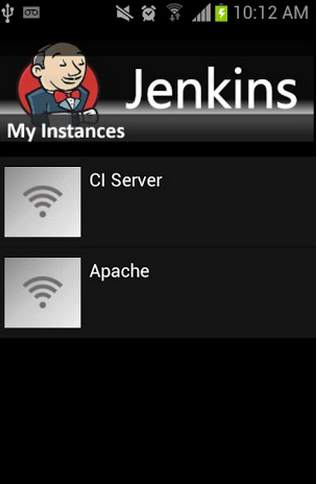 Thank you!
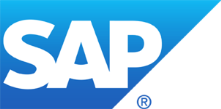 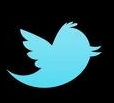 Nir Koren                          @KorenNir
DevOps & Integration Lead
SAP Labs Israel |  nir.koren@sap.com